№ 21 зертханалық  жұмыс. «Жұқа линзаның фокустық қашықтығын және оптикалық күшін анықтау»
Оқу мақсаты: жұқа линзаның фокустық қашықтығын және оптикалық күшін анықтау;
Берілген зертханалық жұмыстың орындалу тәртібін дұрыстап оқып, зертхана дәптерлеріне көшіріңдер.
1-кестесіне жазылған сан мәндерді, графикке салындар
Презентацияны қарап, берілген тапсырмаларды орындандар
Сұрақтарға жауап бер
Линзаның оптикалық күшін қалай анықтаймыз?
Линзаның фокустық қашықтығын қалай анықтаймыз?
Өлшеудің салыстырмалы қателігін қалай анықтаймыз
Өлшеудің абсолют қателігін қалай анықтаймыз
Суреттегідей қондырғыны жинаңдар
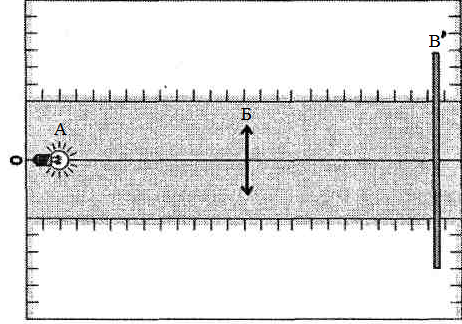 Жұмыстың барысы
1.Сурет тегідей қондырғыны жинаңдар:
А –жарық көзі, Б - жинағыш линза, В –экран.

 2.Экранда нәрсенің нақта кескіні пайда болғанша өлшеуіш сызғыштың бойымен линзаны жылжытыңдар. 

3.Жарық көзінен линзаға дейінгі қашықтық пен линзадан эранға дейінгі қашықтықты өлшеңдер.
    Өлшеу нәтижесін кестеге енгізіңдер
Өлшеу нәтижесін кестеге жазыңдар
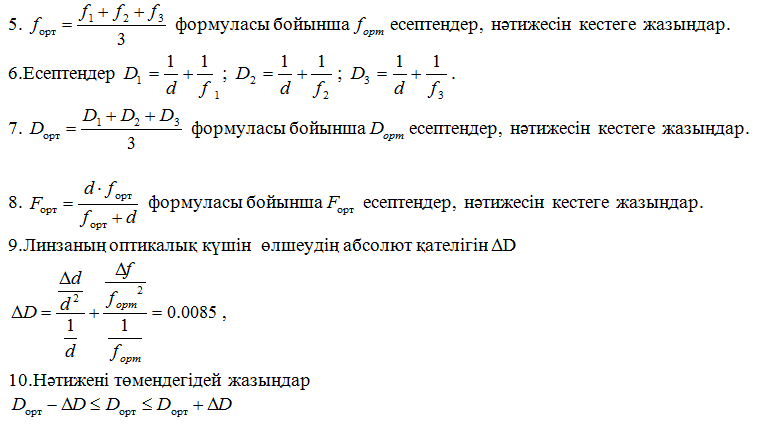 Бағалау критерийлері:
Сурет бойынша ток көзін , линзаны, экранды және шамды пайдаланып электр тізбегін құрастырады; 
Өлшеу нәтижелерін кестеге жазады;
Алынған өлшемдерді пайдаланып, линзаның фокус аралығын және оптикалық күшті анықтайды; 
Салыстырмалы қателікті анықтайды;
Абсолют қателікті анықтайды;
Өлшеу нәтижесін қателікті ескеріп жазады;
Үйге тапсырма. Линзалар, линзаның оптикалық күшi, жұқа линзаның формуласы қайталау